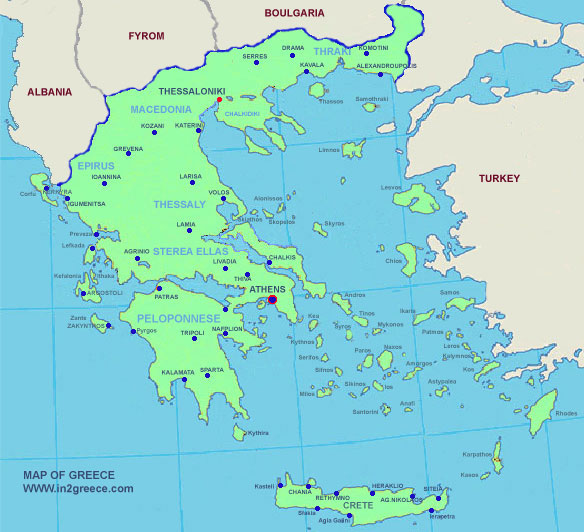 GREECE-HELLAS
LET’S TRAVEL AROUND GREECE
WHERE IS GREECE?
Greece (Hellas) is on the Balkan peninsula, south of Europe.
WEST: IONIAN SEA
THE 7 ISLANDS (EPTANISA)
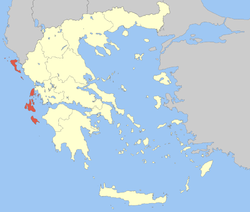 THE ISLAND OF ZAKYNTHOS
WHY ZAKYNTHOS? ( Caretta- Caretta)
On the beaches of Zakynthos we can see the sea turtle Caretta- Caretta: It is 1 meter long and weighs about 100 kilos. https://www.youtube.com/watch?v=BGbMROUXK5Y
NORTH  GREECE: MACEDONIA
MACEDONIA:  VERGINA
THE TOMB (GRAVE) grobowiec / grób  
OF MACEDONIAN KING 
https://www.youtube.com/watch?v=c6j4TEfvoW4&spfreload=10
THE TOMB OF PHILLIP II-KING OF MACEDONIA (382-336)
In 1977 the tomb of Phillip the second (the father of Alexander the Great) was discovered by M. Andronikos.
CENTRAL GREECE: THESSALIA
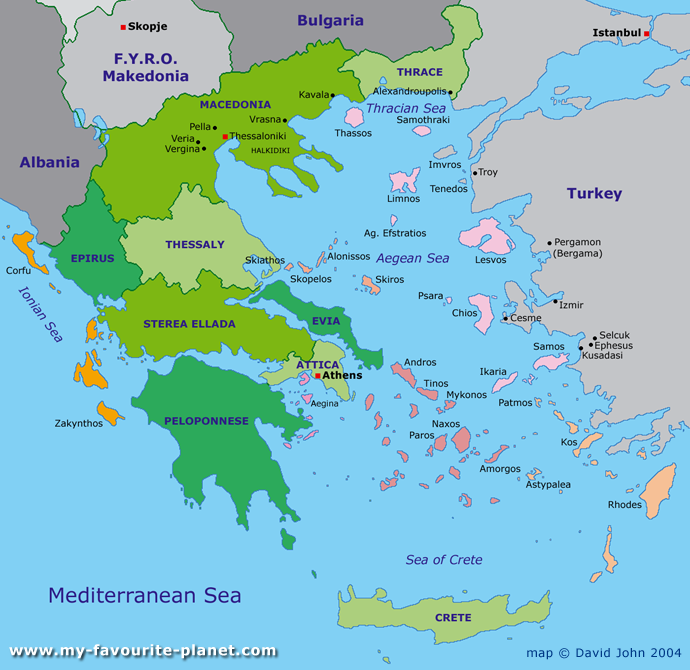 WHY THESSALIA? METEORA
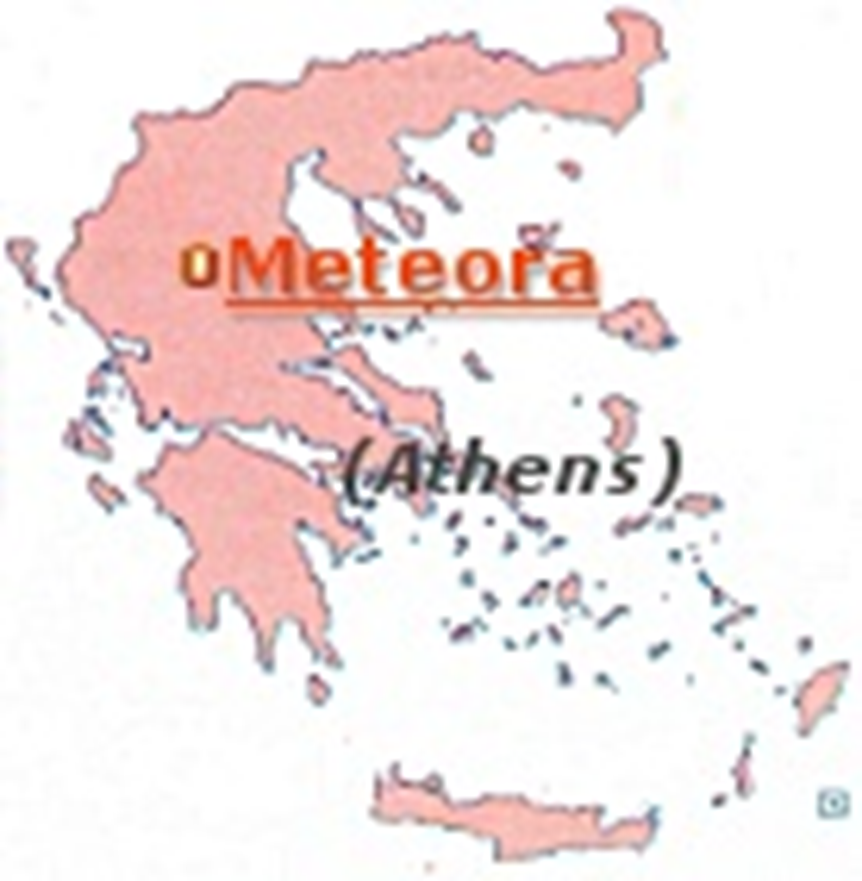 METEORA (GROUP OF MONASTERIES on the cliffs-klifs)
IT IS ONE OF THE LARGEST AND MOST IMPORTANT GROUPS OF GREEK ORTHODOX MONASTERIES IN GREECE
https://www.youtube.com/watch?v=yzZUIfB79V0
METEORA MONASTERIES WERE BUILT IN LATE 11th  –EARLY 12th CENTURIES.
Central Greece: Delphi
DELPHI THE ORACLE (wyrocznia )
Delphi  is known as the  “THE CENTRE OF the EARTH”. In ancient times the most famous and most important oracle in the Greek World was in Delphi. 
https://www.youtube.com/watch?v=K_mTkNPT6fM&index=20&list=PLLGcw3eMOiw0n7_pYSJVn0kQw-LI7IYSC
DO YOU KNOW WHAT AN ORACLE IS?
A place where people go and ask questions about their future
6th-4th c BCPythia telling her prophecy (przepowiednia )
Pythia, a high priestess of Apollo, (the god of music), told her prophecies in an enigmatic, puzzling way (niejasny sposób) lots of people came here to ask Pythia about their future.
EAST OF GREECE: AEGEAN SEA-CYCLADES ISLANDS
THE ISLAND OF SANTORINI/THERA
WHY? VOLCANIC ERUPTION (wybuch wulkanu )
The Volcanic eruption (3.600 years ago) was so strong that part of the island collapsed (część wyspy zapadła się)  leaving a large caldera (creation of blank space of 80  km3).
https://www.youtube.com/watch?v=z0bdsAuTWB4
SOUTH GREECE: PELOPONNESE
ANCIENT OLYMPIA
ANCIENT OLYMPIA: WHY?
Olympia is the most important sanctuary of ancient Greece (ważne sanktuarium starożytnej Grecji ), dedicated to Zeus (the father of  gods/goddesses), and the most important religious and athletic centre in Greece (ważne centrum religijne i sportowe). The Olympic games took place here every 4 years. 
https://www.youtube.com/watch?v=3W63fdTrZuI
Let’s repeatWHERE-WHICH PLACE-WHAT?
1) WEST: IONIAN SEA Zakynthos (caretta- caretta)
2) NORTH: MACEDONIA Vergina (Tomb of King Philip II)
3) THESSALIA:  Meteora (Orthodox monasteries on the cliffs)
4) CENTRAL GREECE: Delphi (The Centre of the Earth/Oracle)
5) EAST: AEGEAN SEA Santorini (Volcanic Eruption)
6) SOUTH: PELOPONNESE (Ancient Olympia)
LET’S MATCH
IONIAN SEA= 
AEGEAN SEA=
MACEDONIA=
THESSALIA=
CENTRAL GREECE=
PELOPONNESE=
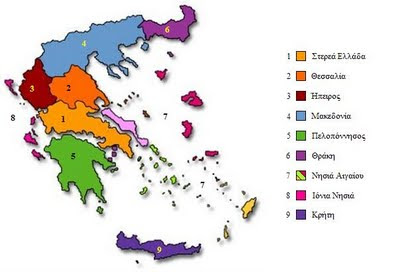 THE END
WE HOPE WE BELONG TO THE SECOND CASE!!!!
THANKS FOR YOUR ATTENTION!!!